Посттравматическое стрессовое расстройство
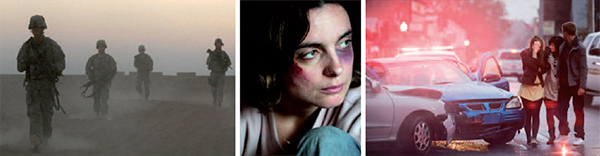 Работу выполнила
ординатор 1 года обучения
Магомедова Разият Махдиевна
Посттравматическое стрессовое расстройство (ПТСР, «вьетнамский синдром», «афганский синдром», «чеченский синдром») — психологическое состояние, которое возникает в результате психотравмирующих ситуаций, выходящих за пределы обычного человеческого опыта и угрожающих физической целостности субъекта или других людей. Отличается пролонгированным воздействием, имеет латентный период, и проявляется в период от шести месяцев до десяти лет и более после перенесения однократной или повторяющейся психологической травмы.
Факторы риска
1.Психотравмы: внезапно возникшая травма с радикалом агрессии и угрозой смерти (потенциальным риском физического уничтожения); эмоциональная травма, сопровождаемая интенсивным напряжением; наличие психотравм в анамнезе.
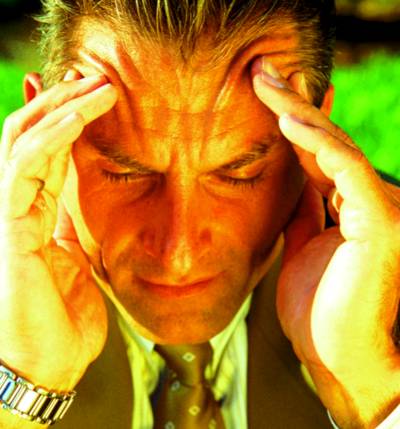 2. Социальные: войны, революции, природные и техногенные катастрофы, терроризм, насилие и другие события или ситуации угрожающего и катастрофического характера, выходящие за рамки при вычного человеческого опыта. Эти стрессовые события патогенны для всех участников событий.
3. Этнокультуральные: осмысление проблемы жизни и смерти, тяжести греха и степени выраженности наказания и другие экзистенциальные вопросы решаются участниками исторической драмы в зависимости от их ментальности, религиозного и идеологического мировоззрения и являются очень важными факторами развития ПТСР, так как играют ведущую роль в восприятии стрессовой ситуации. 
4. Психологические: характерологические особенности: эмоциональная неустойчивость, повышенная тревожность, незрелость личности. Среди детей - астенические черты характера ,острые приступы страха, паники; вегетативные нарушения и неспецифические соматические жалобы (например головная боль).
Клинические симптомы:
Когда у человека нет возможности разрядить внутреннее напряжение, его тело и психика находят способ как-то примениться к этому напряжению. В этом, в принципе, и состоит механизм посттравматического стресса. Его симптомы - которые в комплексе выглядят как психическое отклонение - на самом деле не что иное, как глубоко укоренившиеся способы поведения, связанные с экстремальными событиями в прошлом. При ПТСР наблюдаются следующие клинические симптомы.
Немотивированная бдительность. Человек пристально следит за всем, что происходит вокруг, словно ему постоянно угрожает опасность. 
«Взрывная» реакция. При малейшей неожиданности человек делает стремительные движения (бросается на землю при звуке  низко пролетающего вертолета, резко оборачивается и принимает боевую позу, когда кто-то приближается к нему из-за спины).
Притупленность эмоций. Бывает, что человек полностью  или частично утратил способность к эмоциональным проявлениям. Ему трудно устанавливать близкие и дружеские связи с окружающими, ему недоступны радость, любовь, творческий подъем, игривость и спонтанность. 
Агрессивность. Стремление решать проблемы с помощью грубой силы. Хотя, как правило, это касается физического силового воздействия, но встречается также психическая, эмоциональная и вербальная агрессивность. Попросту говоря, человек склонен применять силовое давление на окружающих всякий раз, когда хочет добиться своего, даже если цель не является жизненно важной.
Нарушения памяти и концентрации внимания. Человек испытывает  трудности, когда требуется сосредоточиться или что-то вспомнить, по крайней мере, такие трудности возникают при определенных обстоятельствах. В некоторые моменты концентрация может быть великолепной, но стоит появиться какому-либо стрессовому фактору, как человек уже не в силах сосредоточиться.
 Депрессия. В состоянии посттравматического стресса  депрессия достигает самых темных и беспросветных глубин человеческого отчаяния, когда кажется, что все бессмысленно и бесполезно. Этому  чувству  депрессии сопутствуют нервное истощение, апатия и отрицательное отношение к жизни.
Общая тревожность. Проявляется на физиологическом уровне (ломота в спине, спазмы желудка, головные боли), в психической сфере (постоянное беспокойство и озабоченность, “параноидальные” явления - например, необоснованная боязнь преследования), в эмоциональных переживаниях (постоянное чувство страха, неуверенность в себе, комплекс  вины). 
Приступы ярости. Не приливы умеренного гнева, а именно взрывы ярости, по силе подобные извержению вулкана. Многие пациенты сообщают, что такие приступы чаще возникают под действием наркотических веществ, особенно алкоголя. Однако бывают и в отсутствие алкоголя или наркотиков, так что было бы неверно считать опьянение главной причиной этих явлений.
Злоупотребление наркотическими и лекарственными веществами. В попытке снизить интенсивность посттравматических симптомов многие пациенты, особенно вьетнамские ветераны, употребляют марихуану, алкоголь и (в меньшей степени) другие наркотические вещества. Важно отметить, что среди ветеранов — жертв ПТСР существуют еще две большие группы: те, кто принимает только лекарственные препараты, прописанные врачом, и те, кто вообще не принимает ни лекарств ни наркотиков
Непрошеные воспоминания. Пожалуй, это наиболее важный симптом, дающий право говорить о присутствии ПТСР. В памяти пациента внезапно всплывают жуткие, безобразные сцены, связанные с травмирующим событием. Эти воспоминания могут возникать как во сне, так и во время бодрствования.
Галлюцинаторные переживания. Это особая разновидность непрошеных воспоминаний о травмирующих событиях с той разницей, что при галлюцинаторном переживании память о случившемся выступает настолько ярко, что события текущего момента как бы отходят на второй план и кажутся менее реальными, чем воспоминания. В этом “галлюцинаторном”, состоянии человек ведет себя  так, словно он снова переживает прошлое травмирующее событие; он действует, думает и чувствует так же, как в тот момент, когда ему пришлось спасать свою жизнь.
Галлюцинаторные переживания свойственны не всем пациентам: это всего лишь разновидность непрошеных воспоминаний, для которых характерна особая яркость и болезненность. Они чаще возникают под влиянием наркотических веществ, в частности алкоголя, однако галлюцинаторные переживания могут появиться у человека и в трезвом состоянии, а также у того, кто никогда не употребляет наркотических веществ.
Бессонница (трудности с засыпанием и прерывистый сон). Когда человека посещают ночные кошмары, есть основания считать, что он сам невольно противится засыпанию, и именно в этом причина его бессонницы: человек боится заснуть и вновь увидеть это. Регулярное недосыпание, приводящее к крайнему нервному истощению, дополняет картину симптомов посттравматического стресса. Бессонница также бывает вызвана высоким уровнем тревожности, неспособностью расслабиться, а также непроходящим чувством физической или душевной боли.
Мысли о самоубийстве. Пациент постоянно думает о самоубийстве или планирует какие-либо действия, которые в конечном итоге должны привести его к смерти. Когда жизнь представляется более пугающей и болезненной, чем смерть, мысль покончить со всеми страданиями может показаться заманчивой. Когда человек доходит до той грани отчаяния, где не видно никаких способов поправить свое положение, он начинает размышлять о самоубийстве.
«Вина выжившего». Чувство вины из-за того, что выжил в тяжелых испытаниях, стоивших жизни другим, нередко присуще тем, кто страдает от «эмоциональной глухоты» (неспособности пережить радость, любовь, сострадание и т.д.) со времени травмирующих событий. Многие жертвы ПТСР готовы на что угодно, лишь бы избежать напоминания о трагедии, о гибели товарищей.
Что влияет на развитие ПТСР?
Исследователи выявили три фактора, сочетание которых увеличивает уязвимость для развития ПТСР. 
Чем сильнее травмирующее событие, чем ближе человек  к нему находится,  и дольше его воздействие - тем выше риск травмы.
 История человека до события - наличие психических расстройств до травмы, история семьи и т.д.
Посттравматических факторы - доступность социальной поддержки, появление избегания, оцепенения, или постоянного переживания травмы.
    Хотя терроризм может вызвать ПТСР, но большинство людей справятся и будут вспоминать об этом событии, конечно, но при этом продолжать жить дальше своей обычной жизнью.
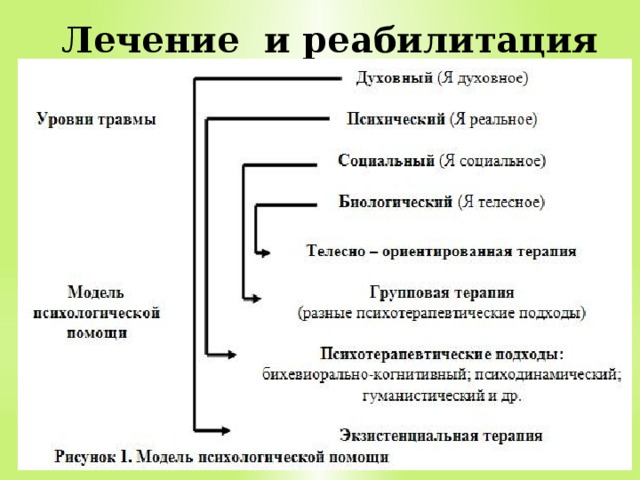 Спасибо за внимание!